Stiftung – Arbeit & HandicapZukunft InklusionPraxisdialog
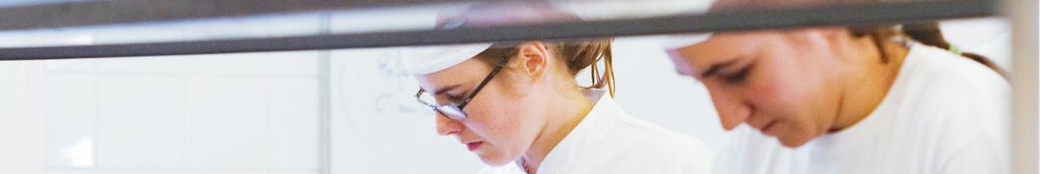 [Speaker Notes: Vorstellung:
Tobias Hasler arbeitet für Profil – Arbeit & Handicap, er ist Leiter der Region Zentralschweiz. Profil ist eine Stiftung der Pro Infirmis, welche sich auf die Personalvermittlung von Fachkräften mit Behinderung spezialisiert hat.Was macht Profil:
Vermittlung von Personen mit Handicap in den 1. AM. Wichtig ist, wir sind sowohl für Personen mit Handicap als auch für die Arbeitgebenden das. Wir vertreten die Interessen beider, nur so ist es möglich nachhaltige Anstellungen zu finden.]
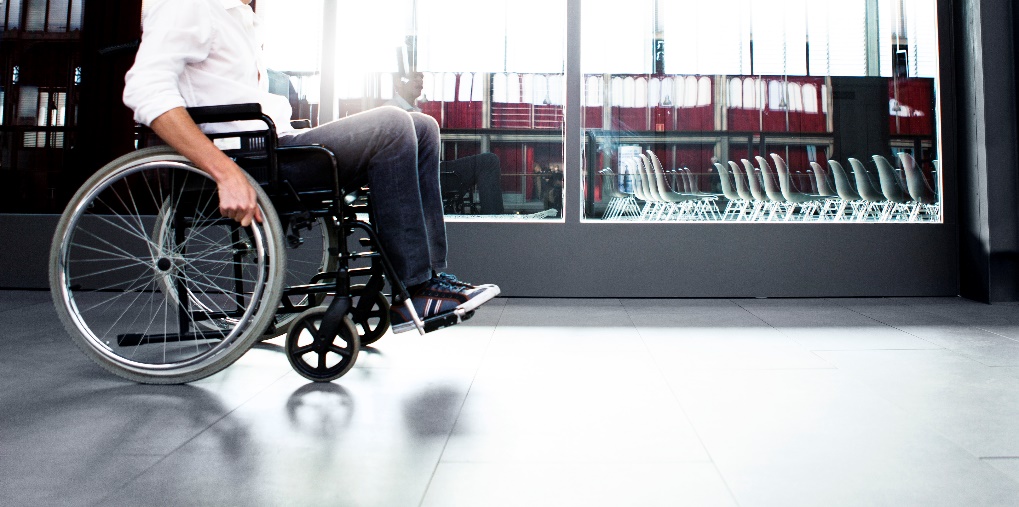 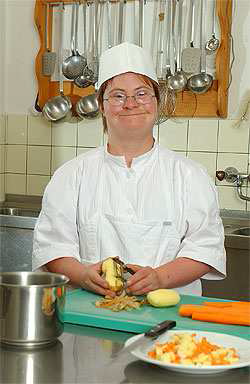 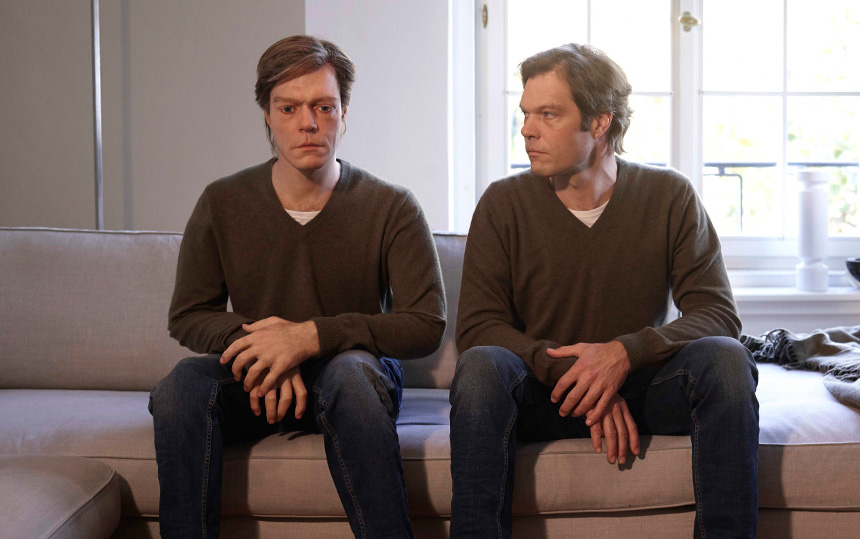 [Speaker Notes: Reden wir zuerst über die Personen mit Handicap. Was sind das für Personen?
Zuerst einmal sind das ganz unterschiedliche Personen, vom Buchhalter im Rollstuhl bis zur Küchenassistentin mit kognitiver Beeinträchtigung
Wir vermitteln Personen mit allen Kategorien von Behinderung (Kognitiv, Körperlich und psychisch). Vorstellen Behinderungsarten.
Was bedeutet diese verschiedenen Behinderungsarten für Arbeitgebende? Gibt es da Unterschiede?
Ja, je nachdem welche Art von Behinderung eine Person hat unterscheidet sich das Vorgehen bei der Arbeitsintegration (Beispiel psychische Beeinträchtigung vs. Kognitive Beeinträchtigung)]
Menschen mit Behinderung in der Schweiz


1.8 Millionen Menschen in der Schweiz

250’000 Personen mit IV Rente, nur wenige davon arbeiten in einer Institution

Nur 4 % mit angeborener Behinderung - je älter je mehr..

Menschen mit Behinderung sind trotz Arbeitsfähigkeit häufiger erwerbslos (84 % zu 68 %)

Krankheitsbedingte Absenzen nehmen zu, gerade bei jungen Mitarbeitenden
[Speaker Notes: MmB geben an, dass sie sich von Arbeitsleben ausgeschlossen fühlen und von Arbeitgebern nicht gewollt?
Du hast  im Vorgespräch einige Zahlen dazu erwähnt. Kannst du dazu etwas sagen?
1.8 Millionen Personen in der Schweiz sind gesundheitlich beeinträchtig oder behindert
600’000 davon gemäss eigenen Aussagen stark eingeschränkt
nur 4 % davon seit Geburt
MmB sind weniger im Arbeitsleben integriert als Menschen ohne (daher kommt wohl dieses Gefühl)
Als Fachpersonen erleben wir es aber nicht  so, dass ArG nicht wollen. Wir merken aber, dass ArG Respekt vor den Herausforderungen haben. Sicher gibt es auch Vorurteilen. Meistens haben ArG aber Bedenken und Fragen, welche berechtigt sind. Sie wissen einfach zu wenig über das Thema und auch die Möglichkeiten.

Nur 4 % aller gesundheitlicher Beeinträchtigungen sind angeboren, mit dem Alter nehmen Behinderungen zu

250’000 Personen in der Schweiz beziehen eine IV Rente, nur ein kleiner Teil davon arbeitet an einem geschützten Arbeitsplatz

Menschen mit Behinderung sind trotz Arbeitsfähigkeit häufiger erwerbslos 

Krankheitsbedingte Absenzen nehmen zu, gerade bei jungen Mitarbeitenden]
Regulärer Arbeitsplatz
Inklusionsarbeitsplatz
Volle Leistungsfähigkeit
Allenfalls kleine Anpassungen
Hilfsmittel bei Bedarf
Angepasste Arbeiten 
Reduzierte Leistungsziele
Leistungslohn
[Speaker Notes: Welche Art von Anstellungen sucht ihr?Arbeitskräfte sind voll leistungsfähig (teilzeit oder vollzeitig), reguläre Lohnzahlung
Eventuell ist krankheitsbedingt ein Aufbau notwendig (3- 6 Monate)
Eventuell ist aufgrund Umorientierung eine längere Einarbeitung notwendig (gewisse fachlichen Kompetenzen fehlen)
Einarbeitung zumeist finanziert über IV, KTG, UV
Möglicherweise sind spezifische Anpassungen (Aufgabengebiet, Arbeitszeit, Versicherungen)  notwendig
Möglicherweise sind Hilfsmittel notwendig (Vergrösserungs-Software, Stehpult…)

InklusionsarbeitsplätzeArbeitsfähige MmB, sind aber in der Leistung eingeschränkt (IV-RenterInnen)
Angepasste Arbeiten und auch Leistungslohn und LeistungszieleArbeitgebende gewinnen um spezifische Jobs zu schaffenEinarbeitung und Kennenlernen mittels befristetem Praktikum
Fragen betreffend Versicherungen, Mindestlohn GAV etc.]
Nutzen von Inclusion

Employer Branding/Purpose
Teil der DIE-Strategie
Steigert Zufriedenheit, Gesundheit und Zugehörigkeit
Innovation der Produkte und Dienstleistungen
Inklusion bringt neue Sichtweisen in z. B. die Entwicklung
Barrierefreiheit bedeutet auch intuitive Handhabung

Zugänglichkeit Dienstleistungen und Produkte
Barrierefreiheit für alle Kundensegmente

Image
Teil der ESG- und CSR-Strategie
Glaubwürdigkeit bei Kunden und Stake-Holdern
[Speaker Notes: Was ist der Grund, weshalb sich ArG für Inlusion engagieren?
Sehr unterschiedlich: KMU sehen das oftmals noch als reines „soziales Engagement“ (Guten tun aber nicht darüber reden). Das ist natürlich ehrenwert, aber auch etwas schade. Wir sind der Überzeugung, dass sich Inclusion auch betriebswirtschafltlich lohnt. Einerseits Imagemässig, um  sich als nachhaltiges, modernes Unternehmen zu etablieren, aber auch als attraktiver Arbeitgeber (Stichwort PURPOSE).
Studien der HSG  und von McKinsey zum Thema haben gezeigt, Integration von MA mB hat einen positiven Effekt auf die Kultur in einem Unternehmen. Betriebe gewinnen nicht nur einen loyalen Mitarbeitenden. Auch der allgemeine Umgang mit individuellen Interessen wird verbessert. Von Inclusion profitieren als nicht nur die MA mB, sondern auch  die anderen Angestellen. Das Zugehörigkeitsgefühl aller wird erhöht und das wiederum hat einen positiven Effekt auf die Fluktuation und Absenzzahlen. Des Weiteren haben die Studien gezeigt, dass diverse Team innovativer sind. Die zugänglichkeit der Produkte und Dienstlesitungen wird erhöht.Wir haben vorher gesehen, dass je älter eine Gesellschaft wir, je mehr MmB gibt es. Studien aus GB haben gezeigt, dass ein barrierefreier Webshop bis zu 30 % Umsatz bringt, weil auch ältere Leute oder digital weniger Affine Personen sich einfacher darin zurecht finden.]
Fragen seitens Unternehmen
Kosten
Lohn und Leistung
Vermehrte Absenzen

Zeit
Erhöhte Betreuung
Notwendige Anpassungen
Zusätzliche Administration

Zwischenmenschlich
Unsicherheiten zu Umgang, Betreuung und Kommunikation
Bedenken vor Konflikten

Rechtlich
Arbeitsrecht, Gesamtarbeitsvertrag
Sozialversicherungen
[Speaker Notes: Was sind die Vorbehalte seitens Arbeitgebenden? Wie geht ihr damit um?Je nach Situation des Arbeitgebers sind die Fragen unterschiedlich. Wichtig ist, dass wir mit  den Arbeitgebenden ins Gespräch kommen und von Ihnen erfahren, wo der Schuh drückt. Wir leisten viel Informationsarbeit bezgl. Rechtlichen und sozialversicherungsrechtlichen Fragen. Hier gibt es viele Möglichkeiten, gewisse Risiken zu reduzieren. Z. B. Auch mit dem Personalverleih. Wir wollen aber auch konkret helfen und helfen bei der Information eines Teams oder übernehmen für für Arbeitgende Abklärungen bei der KTV oder der Paritätischen Kommission. 
Wichtig ist,  dass wir hier Möglichkeiten schaffen können (über Arbeitsversuch oder befristete Anstellungen) für ein unverbindliches Kennenlernen für beide seiten und dass wir für Arbeitgebende da sind. Auch wenn es einmal nicht klappen sollte. Initiativ ist es so, Inklusion bedeutet einen gewissen Mehraufwand und eine Flexibilität seitens der Arbeitgebers, aber langfristig zahlt sich das in den meisten Fällen aus.]